Step 1: Review

Resource: Assessing Current Family Engagement Strategies for Impact
Action Plan = Actions
Description:
Review your 2010-2011 Family Engagement Action Plan goals and strategies for impact and decide what will be kept for next year.
Step 2: Consider

Resource: Beginning the Planning Cycle Ideas and Resources
Action Plan = Actions
Description:
Brainstorm new goals and strategies for consideration.
Step 3: Plan and Evaluate

Resource: Roadmap to Action and Guiding Questions for Goals and Initiatives
Action Plan = Actions
Description:
Use the Roadmap to Action process for each goal to determine what strategies to use. The Guiding Questions for Goals and Initiatives will help set family-focused goals.
Step 4: Final Format

Resource: 2011-2012 Family Engagement Action Plan (Aug. – Oct. only)
Action Plan = Actions
Description:
Transfer information from the Roadmap to Action to your 2011-2012 Family Engagement Action Plan. Rough draft/handwritten acceptable.
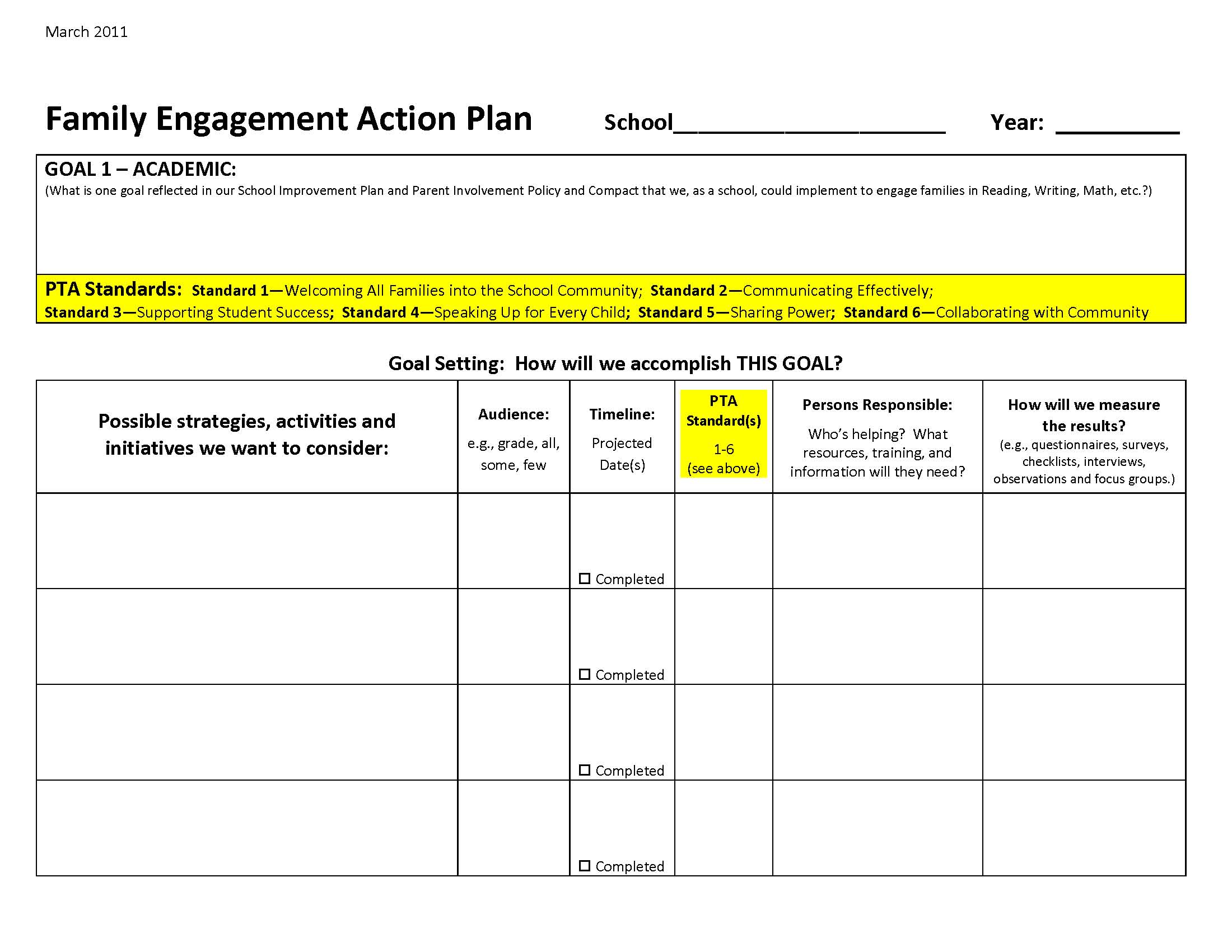 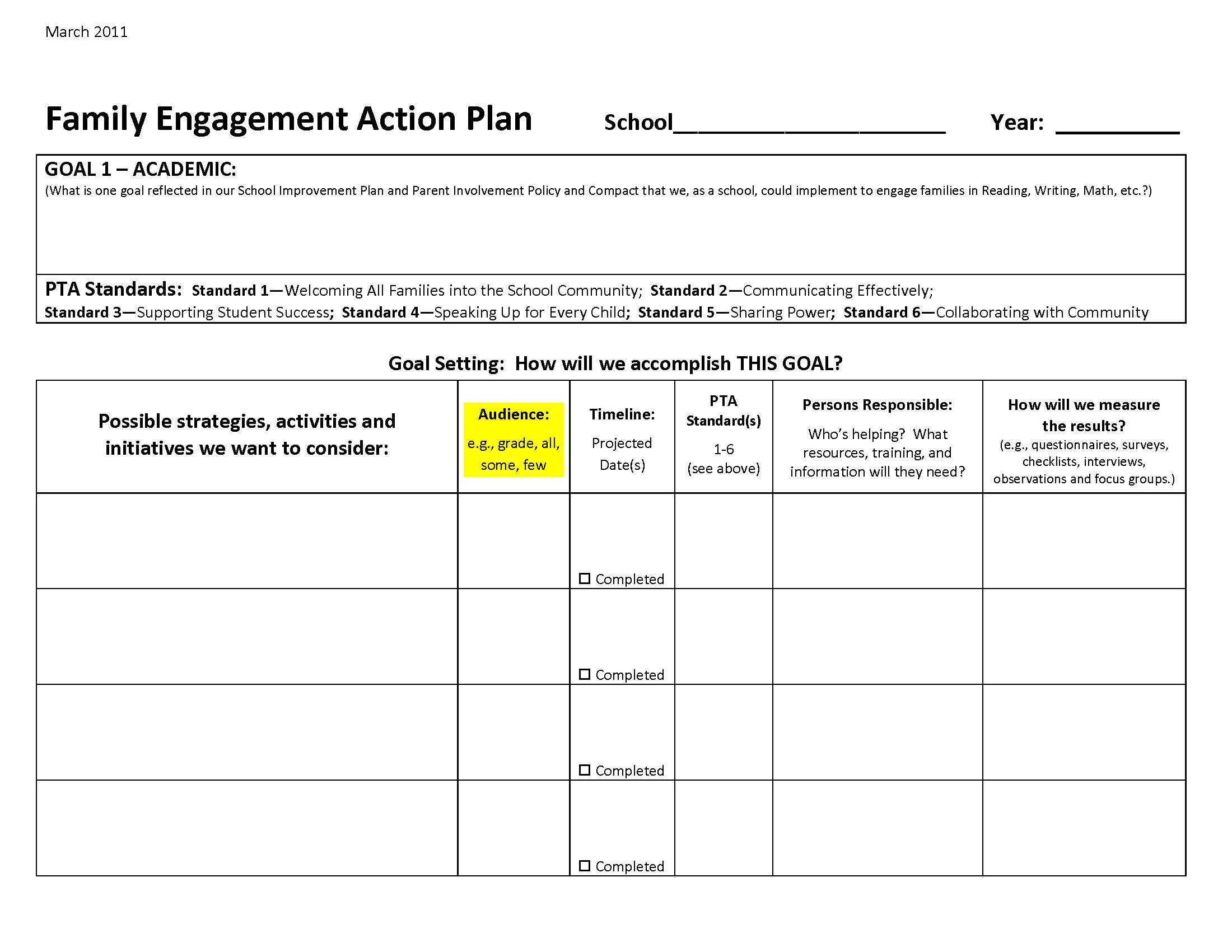 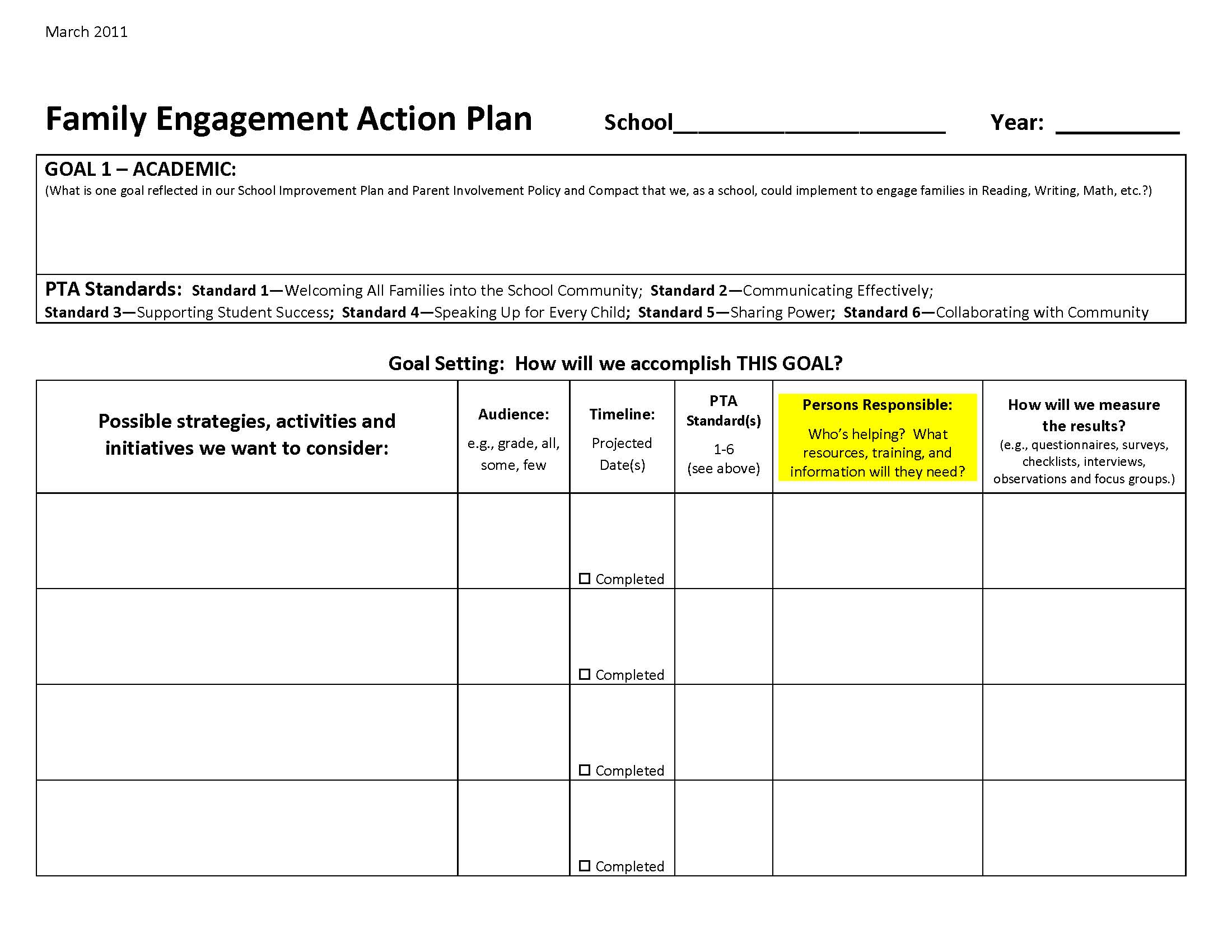 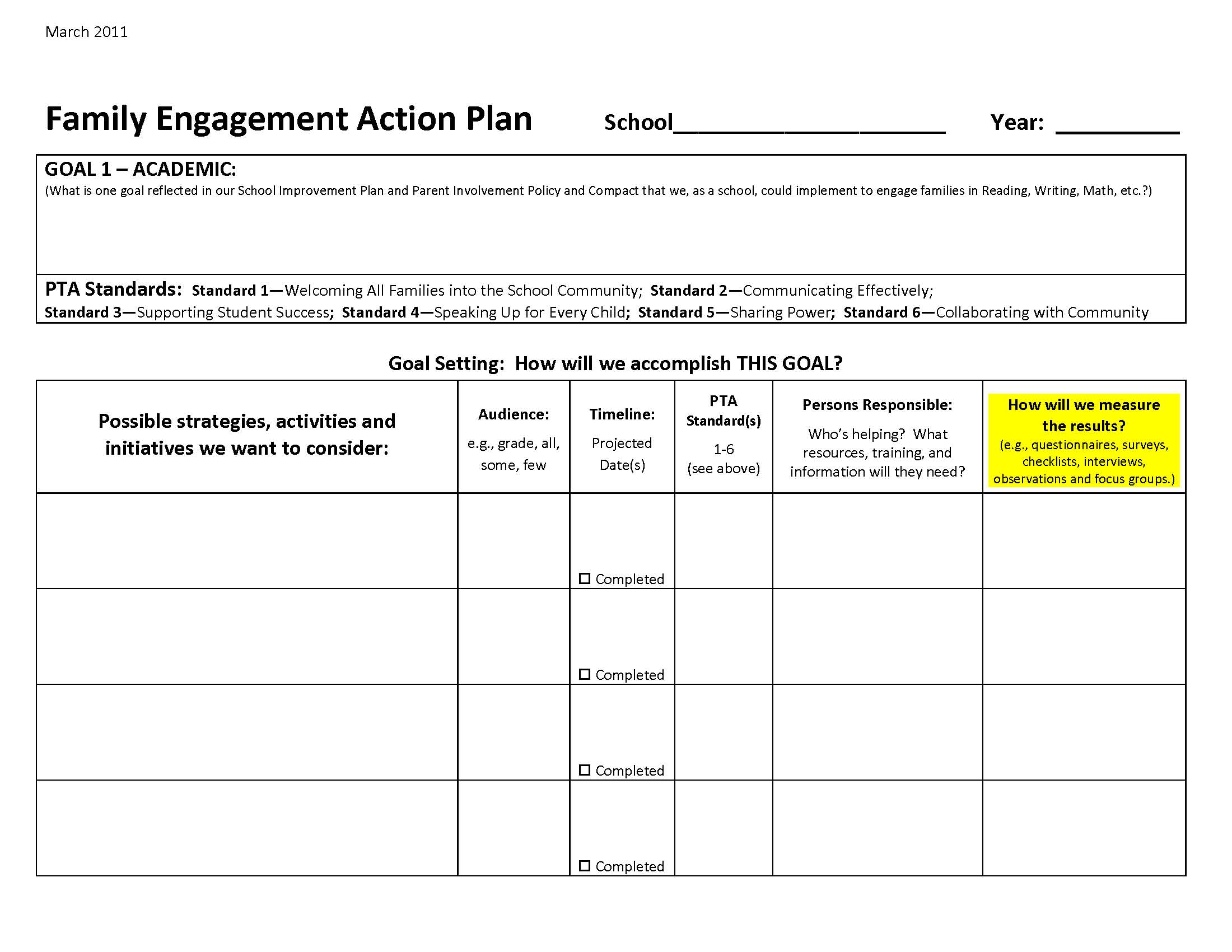 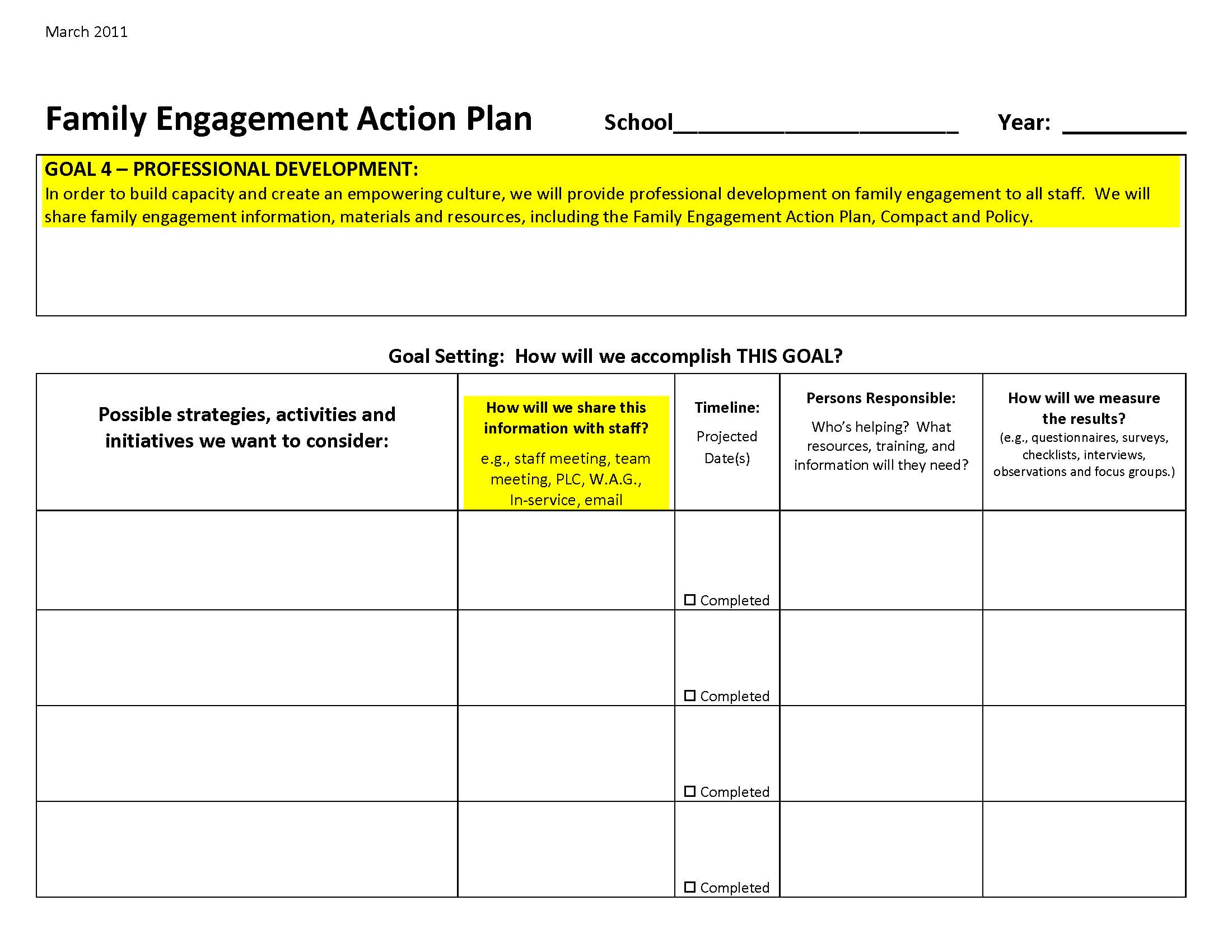 At your table:


As a group, review the Professional Development Goal.  

On the light blue page, brainstorm the Strategies and Activities that could support the Professional Development Goal.
Focus on just August-October 2011

Family Engagement Facilitators will collect 1 completed form from your table.  
We want your feedback and ideas! 
Please offer any suggestions to improve the form.
Cohort Breakout Rooms:
Cohort 1 (SE)- Room 216
Cohort 2 (NE/West)– Room 225 
Cohort 3 (South/NW)– Room 200 North
Cohort 4 (East)– Room 231
Cohort 5 (North)– Room 200 South
Cohort 6 (Heights)– Room 3 (downstairs)